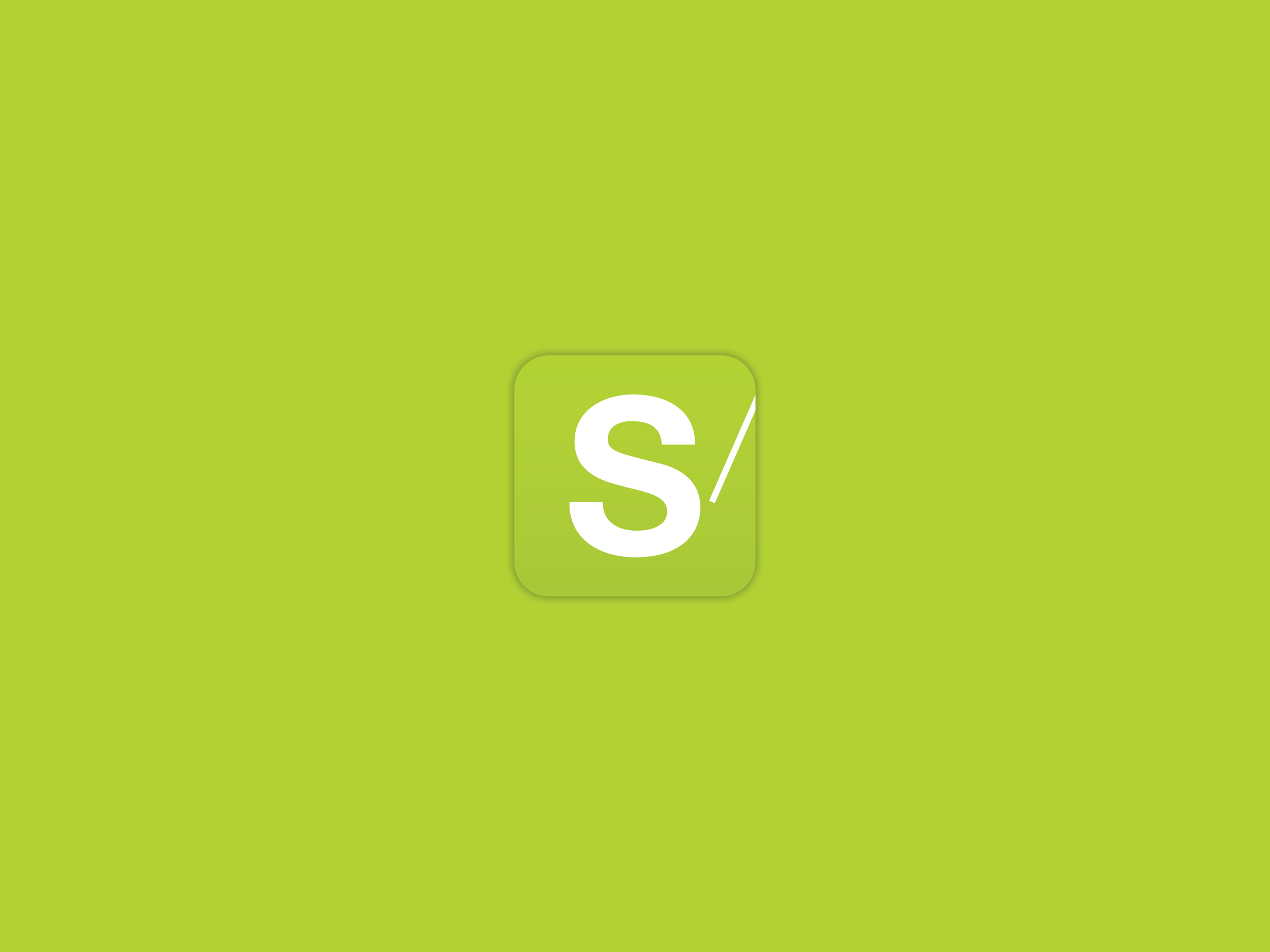 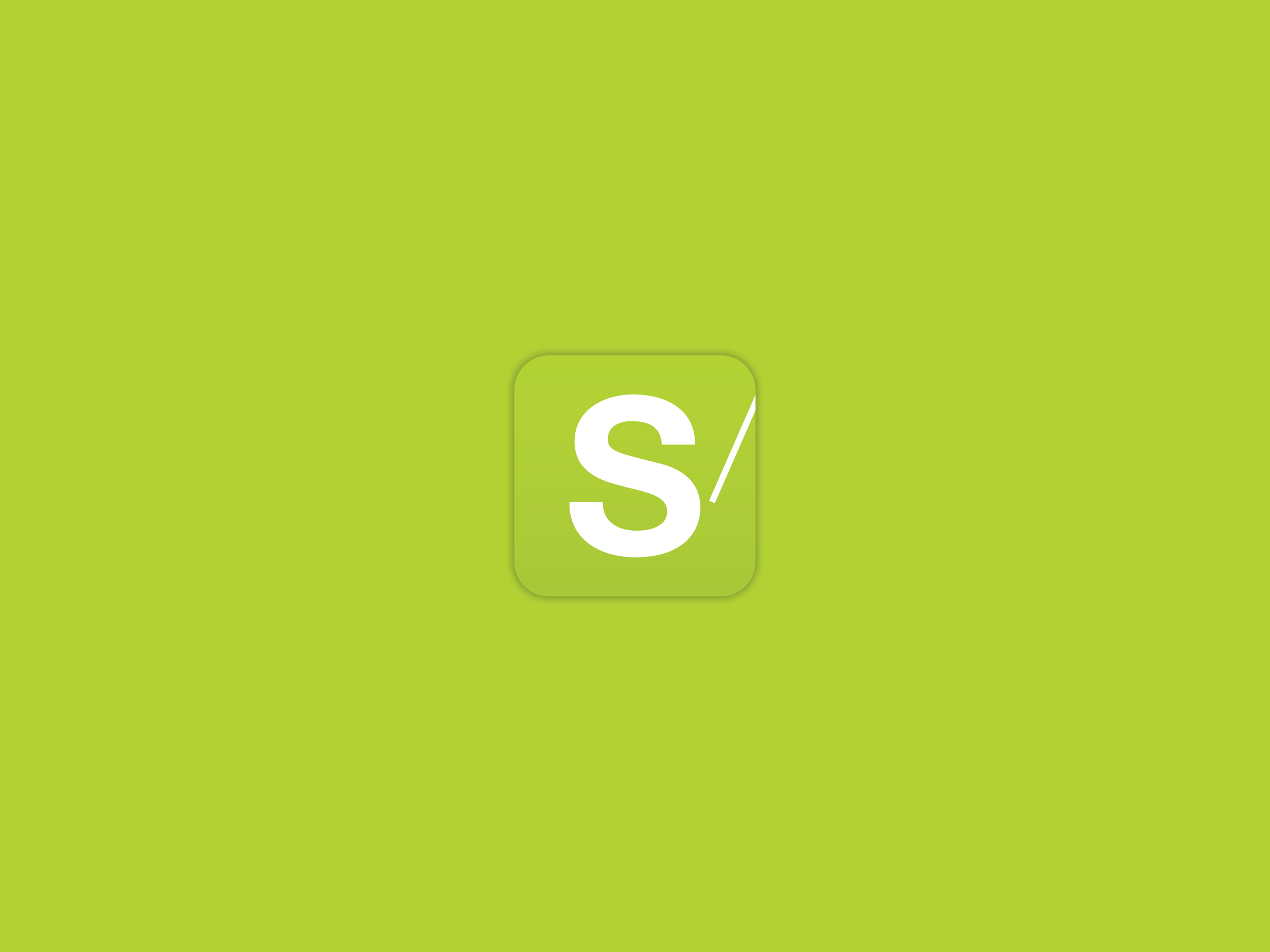 Agenda
Problematika mest / občin
Predstavitev rešitve za pametna mesta 
Smart Voice
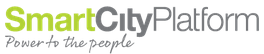 O nas
Več kot 10 let izkušenj pri razvoju naprednih in inovativnih rešitev na področju Smart City koncepta.
Alumnni ABC Accelerator
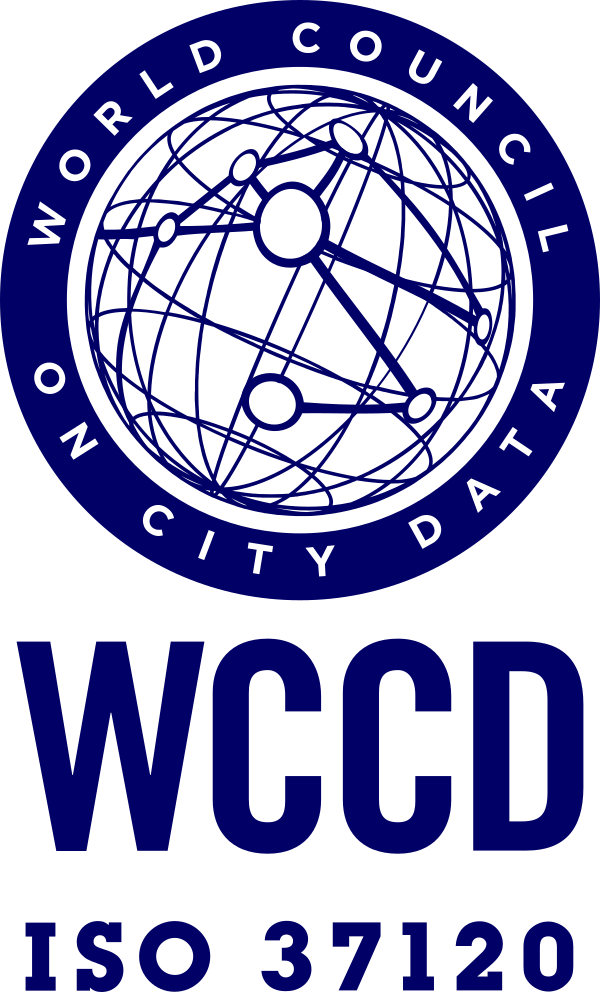 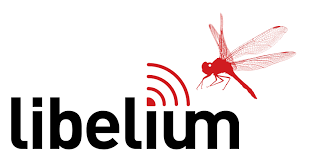 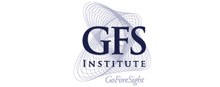 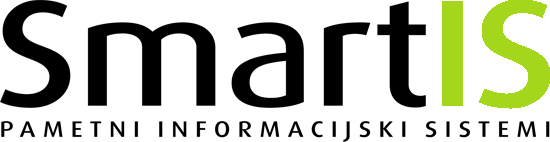 V prihodnost usmerjenim razmišljanjem in dolgoročnim planiranjem razvija nove koncepte naše družbe.
Eno od vodilnih podjetij na področju razvoja senzorjev na svetu.
World Council City Data je vodilno mednarodno podjetje, ki ponuja stardizirane podatke za razvoj pametnih, trajnostnih in uspešnih mest.
Več kot 10 let izkušenj pri razvoju zahtevnih IT rešitev v mednarodnem okolju.
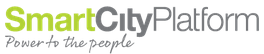 Problematika občin in skupnosti
Izziv
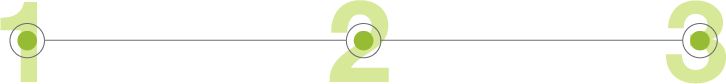 Kako izboljšati učinkovitost?
Izziv
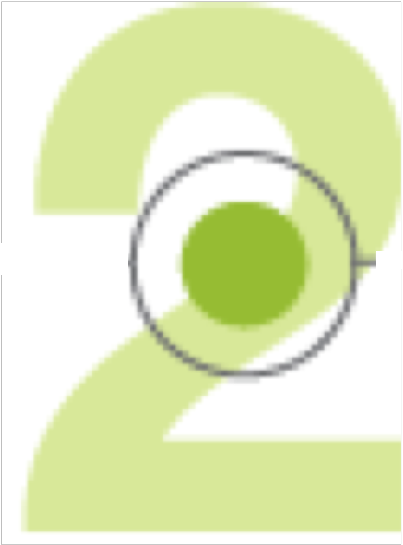 Kako izboljšati zadovoljstvo prebivalcev?
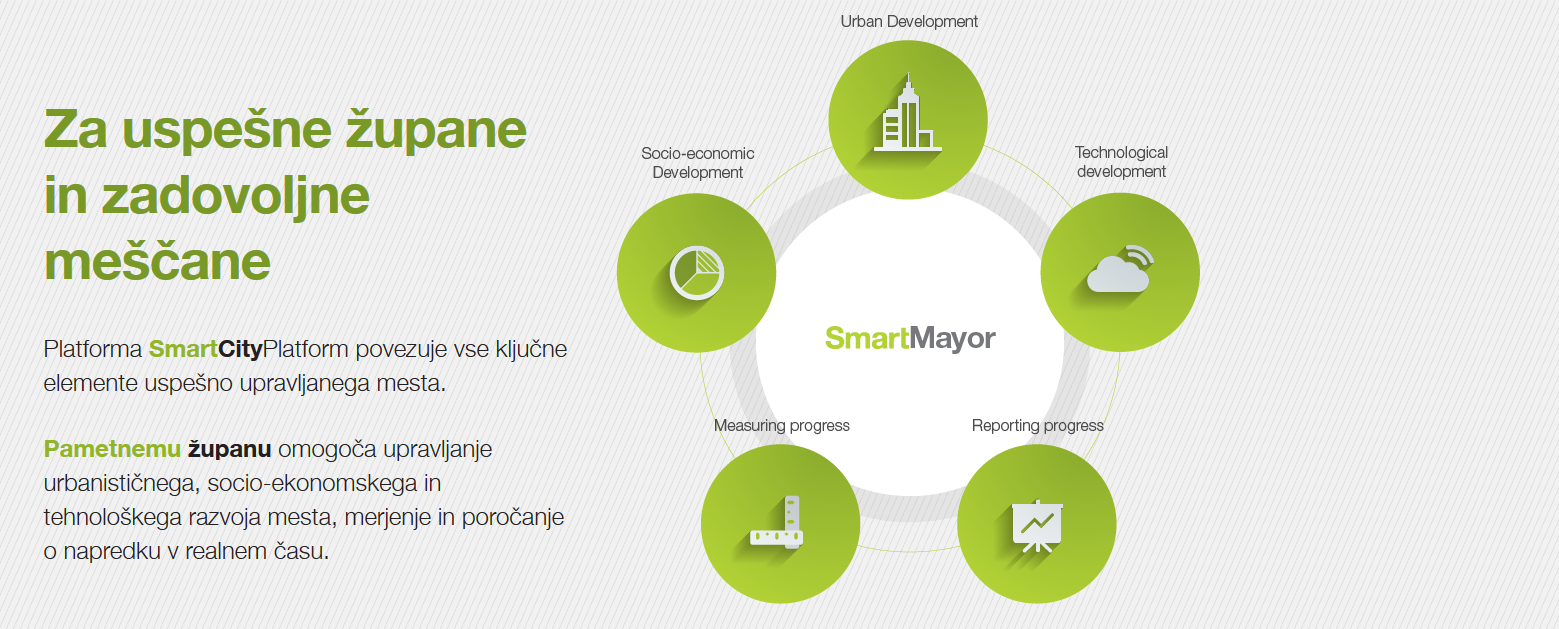 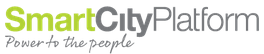 Pametno upravljanje občine
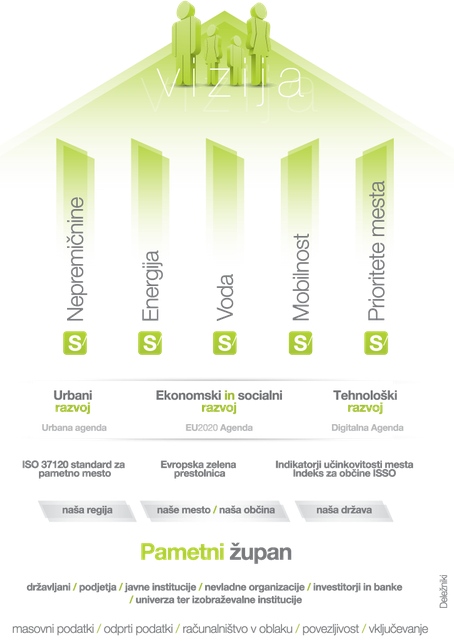 Komunikacija s prebivalci
Transparentnost
Odzivnost
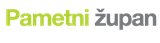 Kakovostni podatki
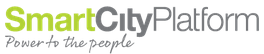 Koraki razvoja Pametnega mesta
Osredotočenost na razvoj prioritet.

Zbiranje razpršenih podatkov, ki prinašajo dodano vrednost in koristne informacije na dosegu rok.
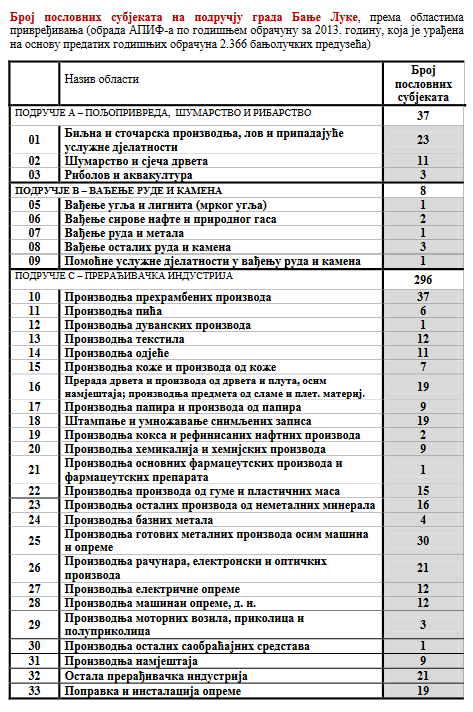 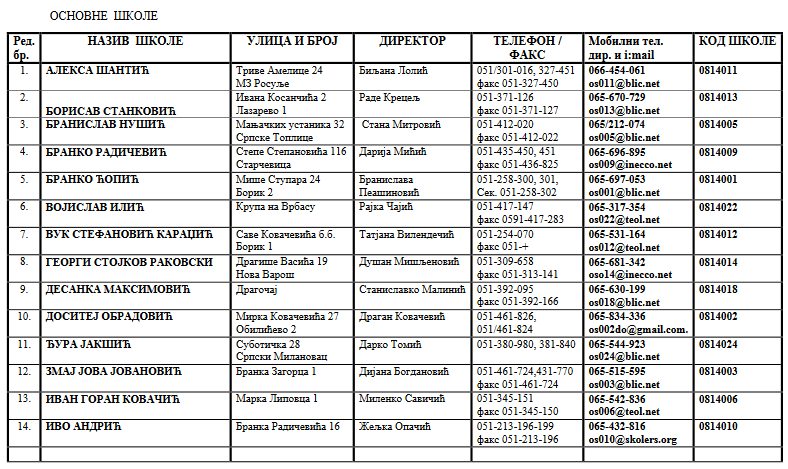 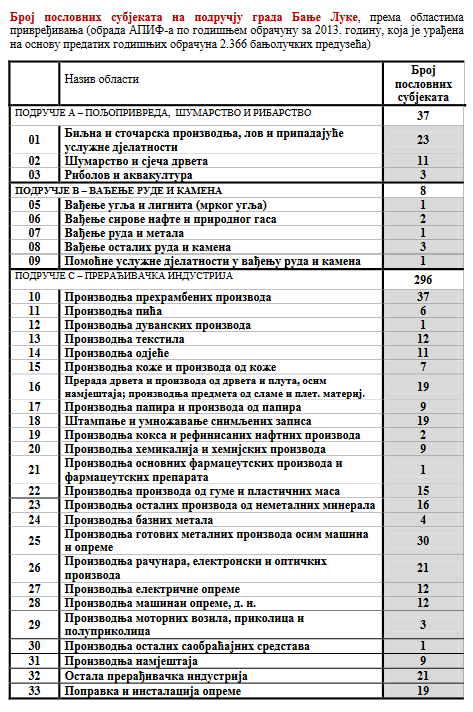 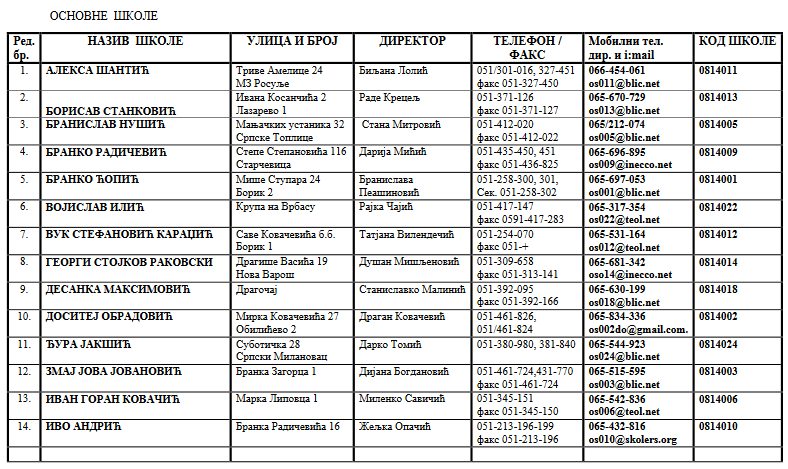 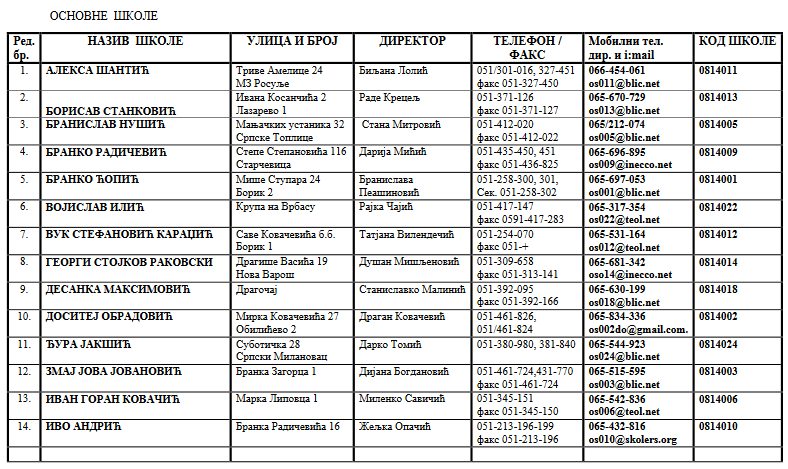 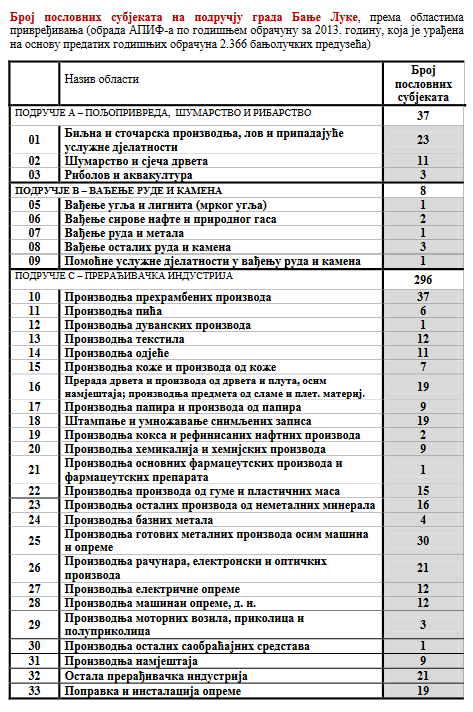 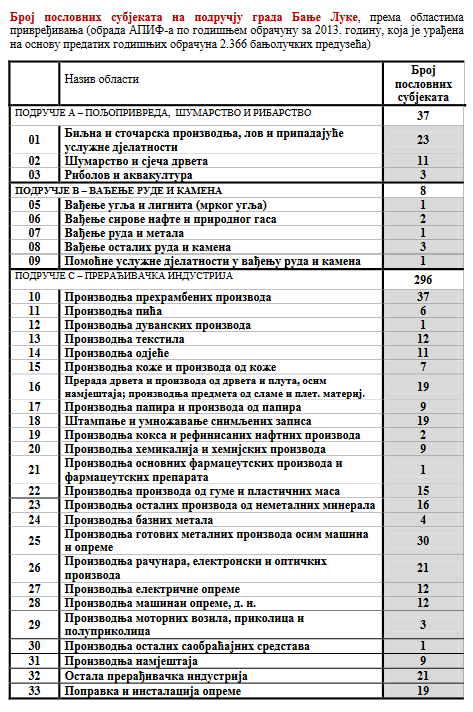 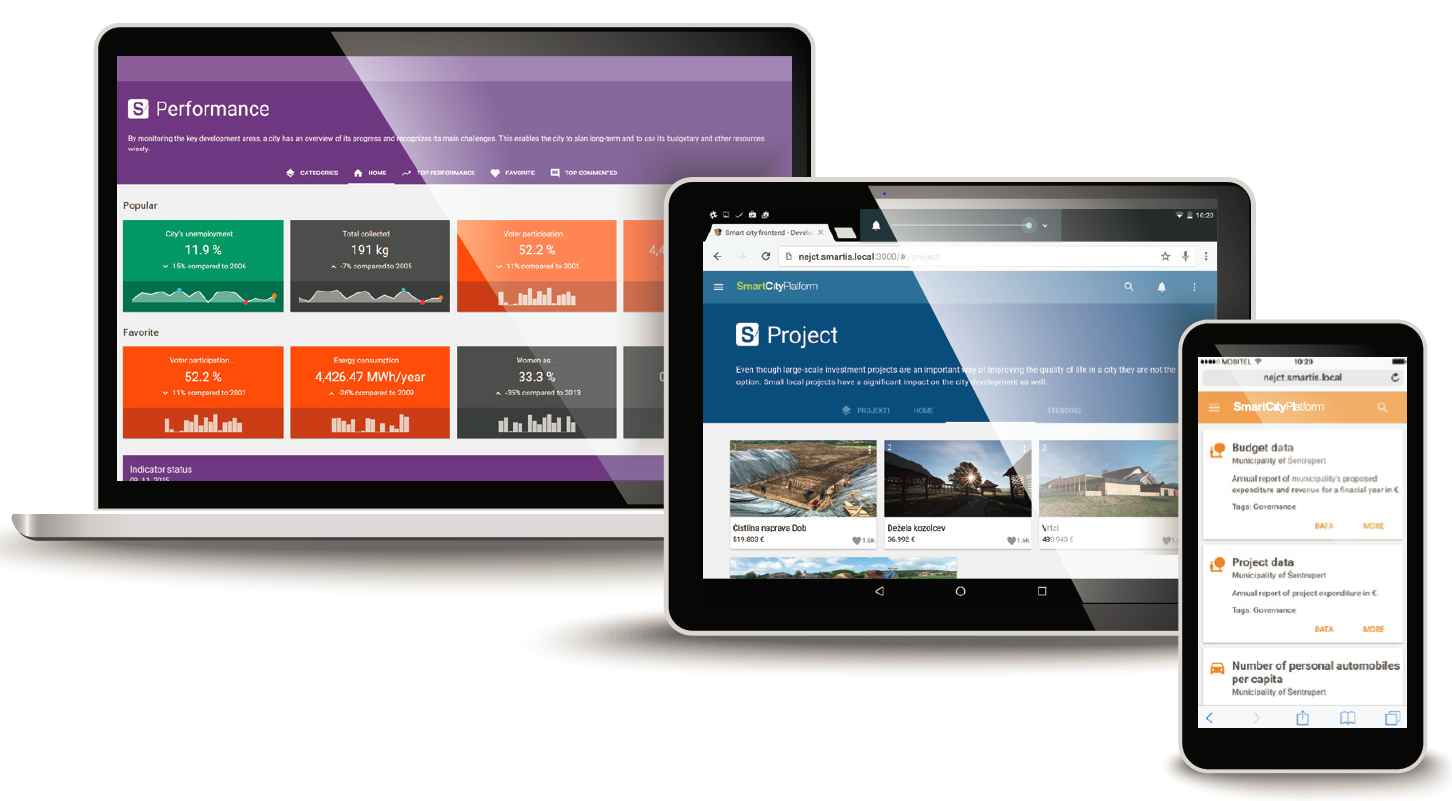 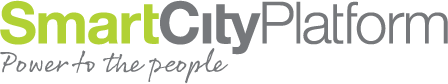 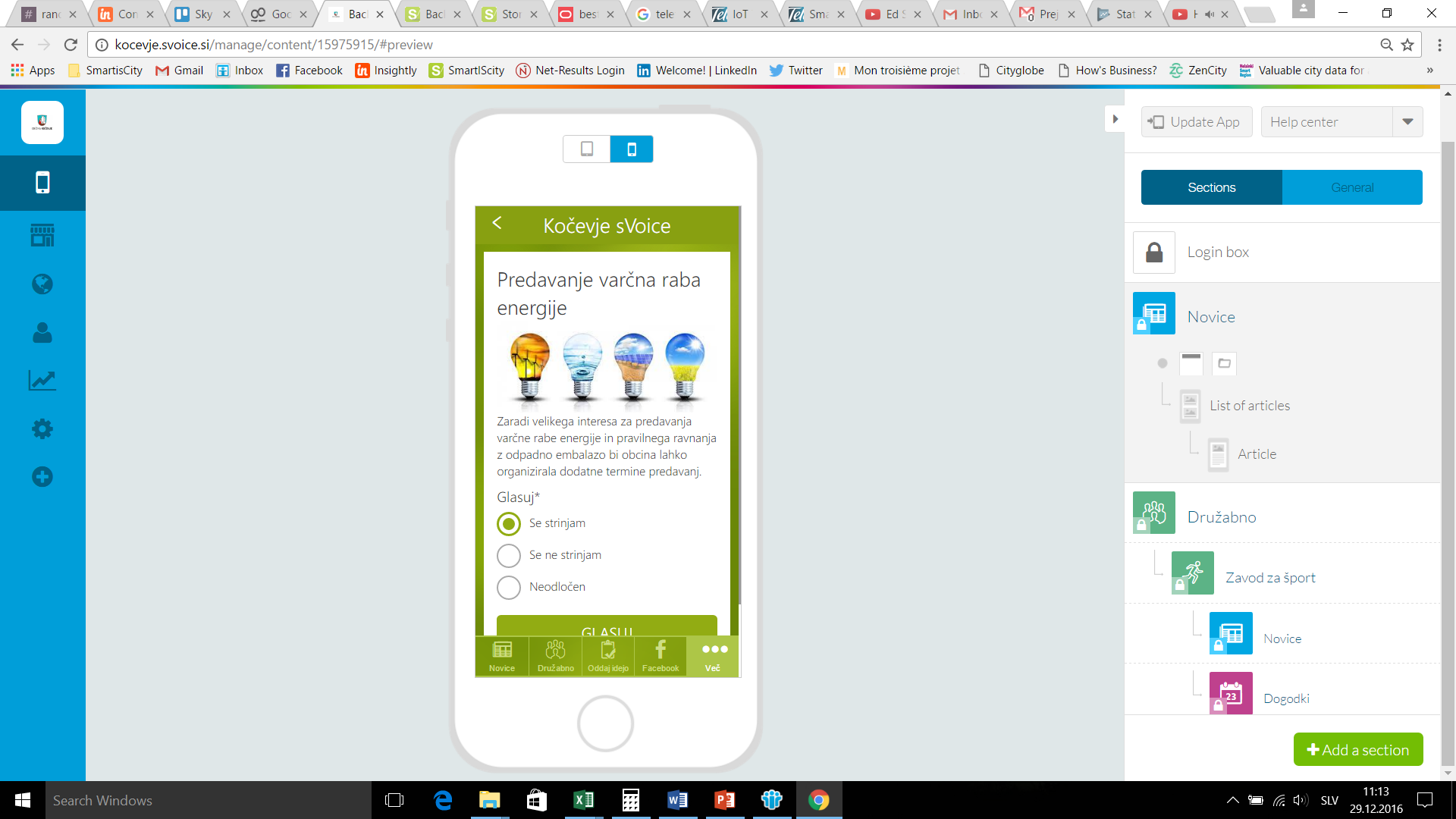 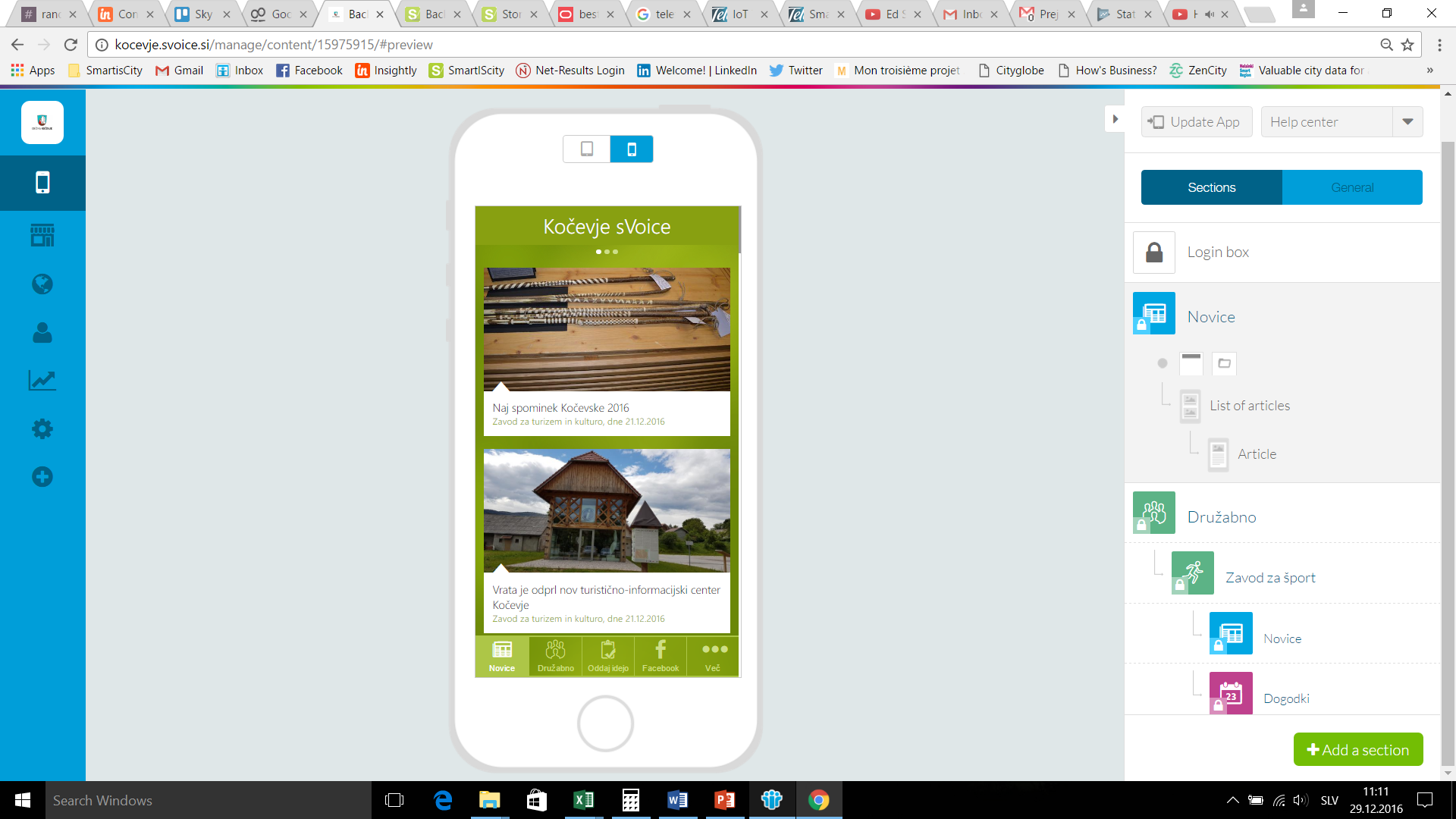 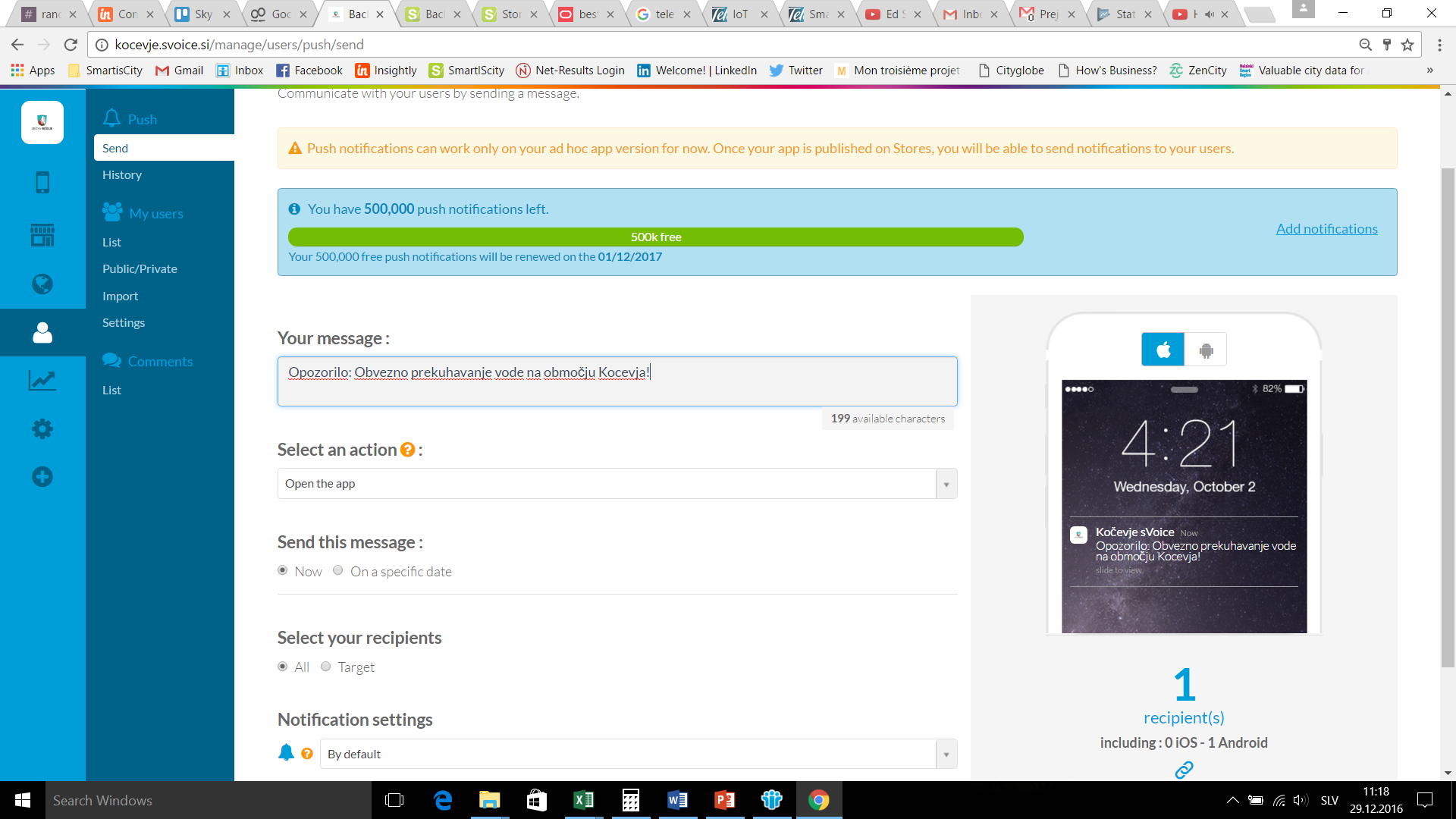 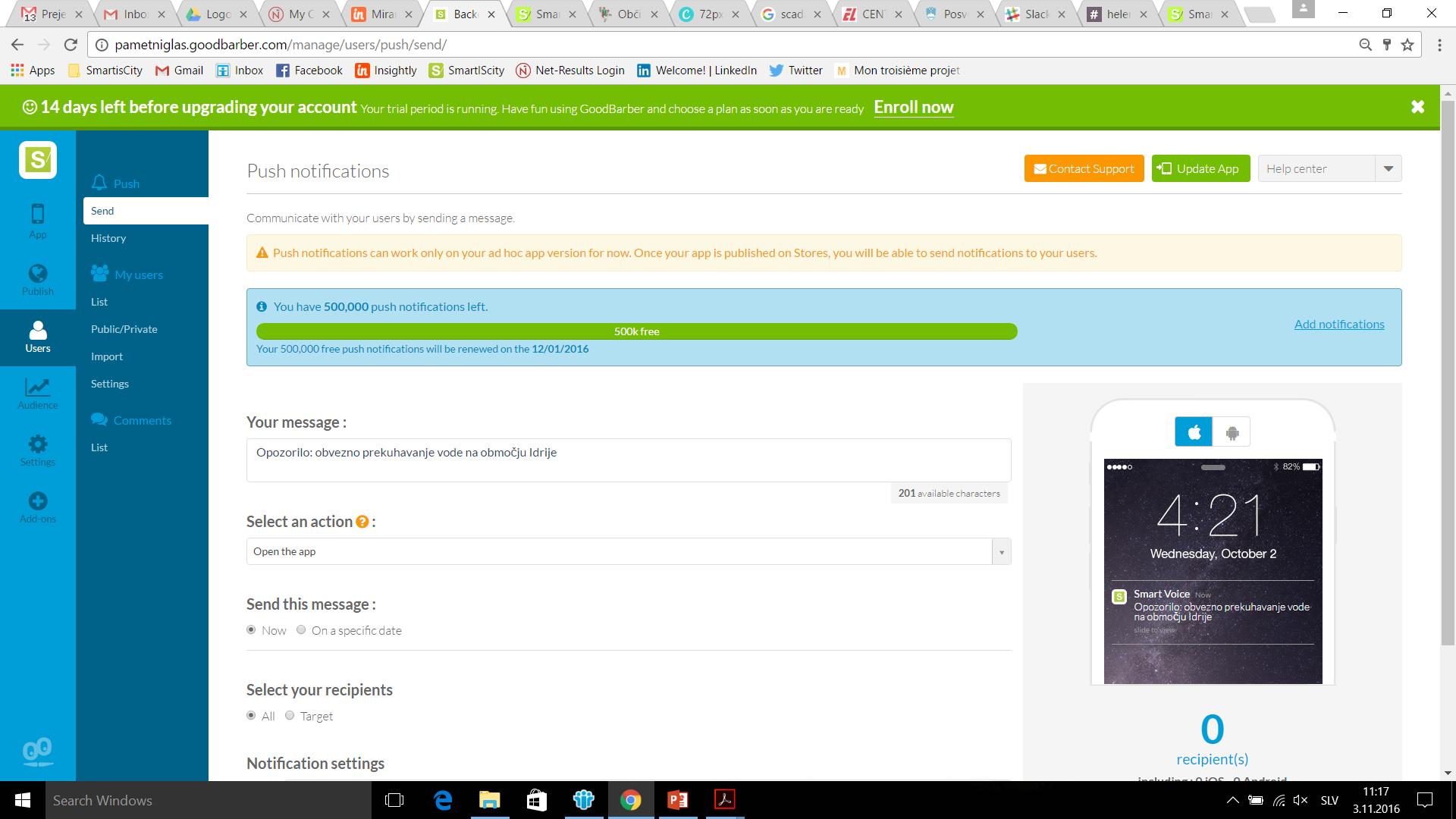 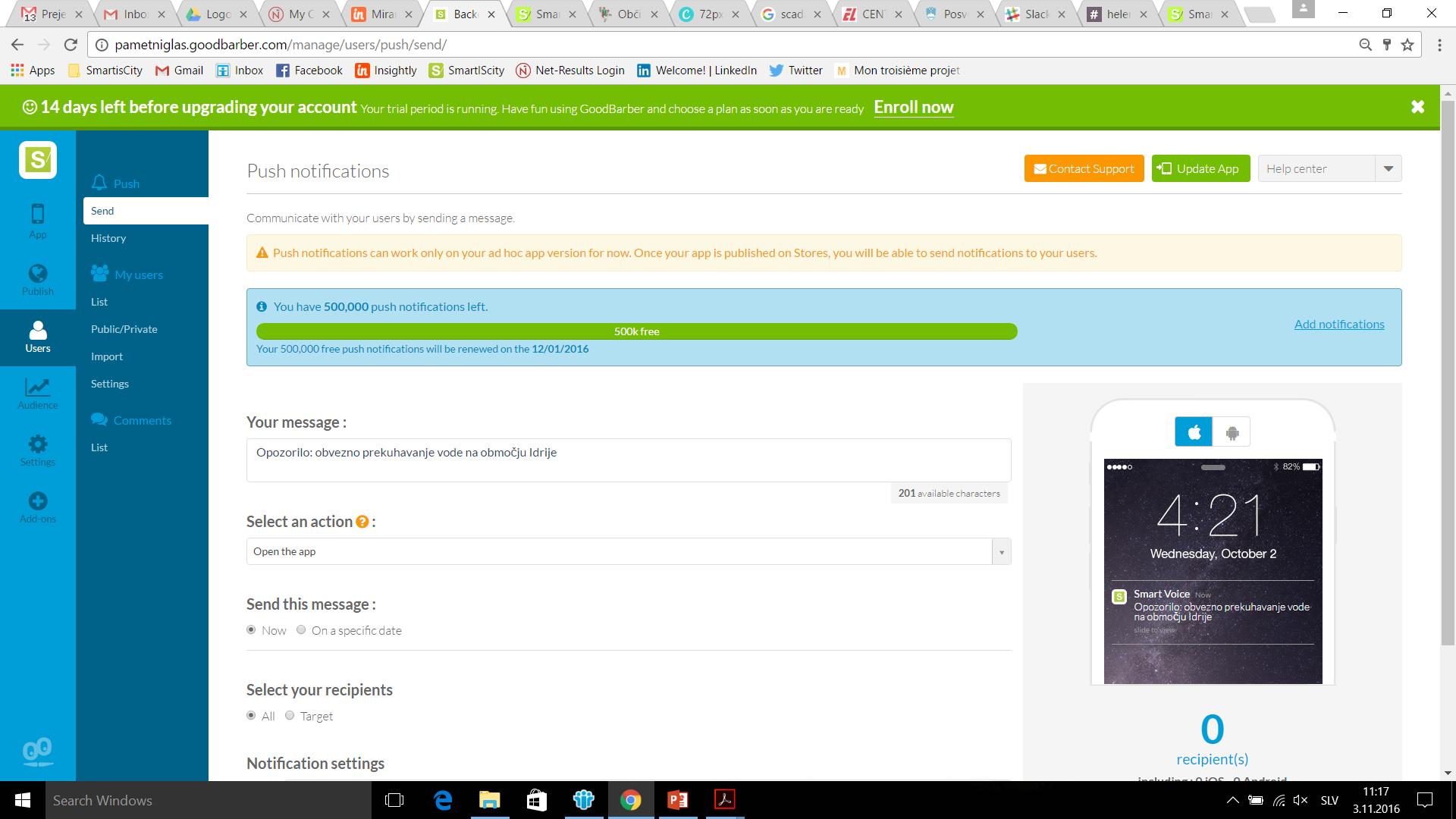 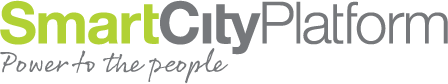 Športni, kulturni in turistični dogodki
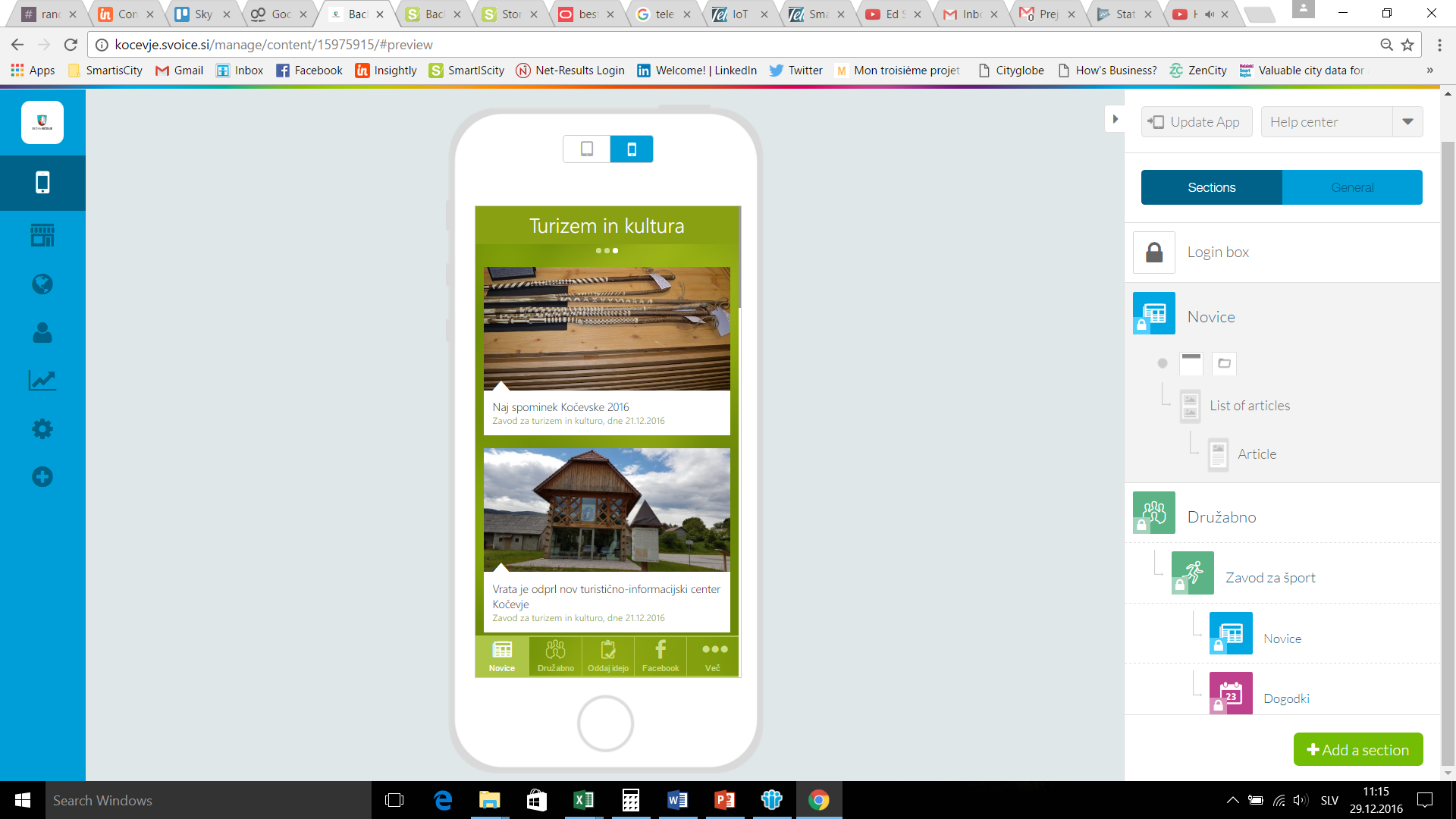 Pregled športnih dogodkov, rezultatov in prihajajočih tekem.
Možnost komentiranja na dogodek.

Pregled kulturnih dogodkov, možnost povabila preko mobilnega telefona.
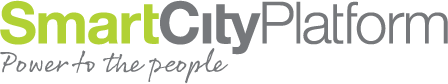 Personaliziran profil
Prilagojen in personaliziran profil vsakega uporabnika, ki omogoča tudi vpogled drugih uporabnikov in pregled osnovnih informacij in prejetih obvestil.
Aplikacije, ki jih ponujamo na odprti platformi in omogočajo enostavnejše upravljanje občine.
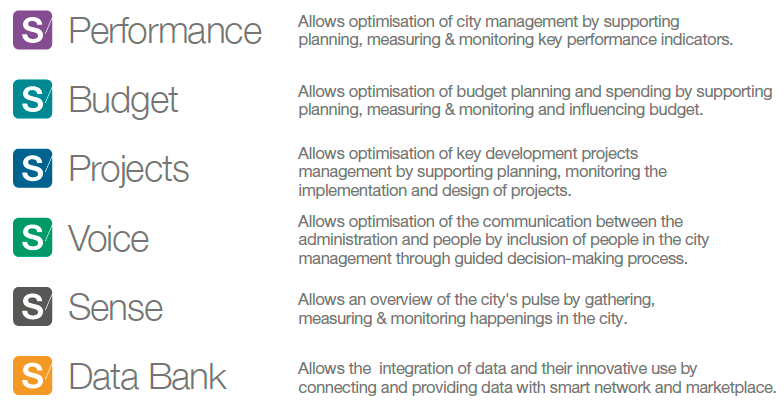 [Speaker Notes: Odstrani modules]
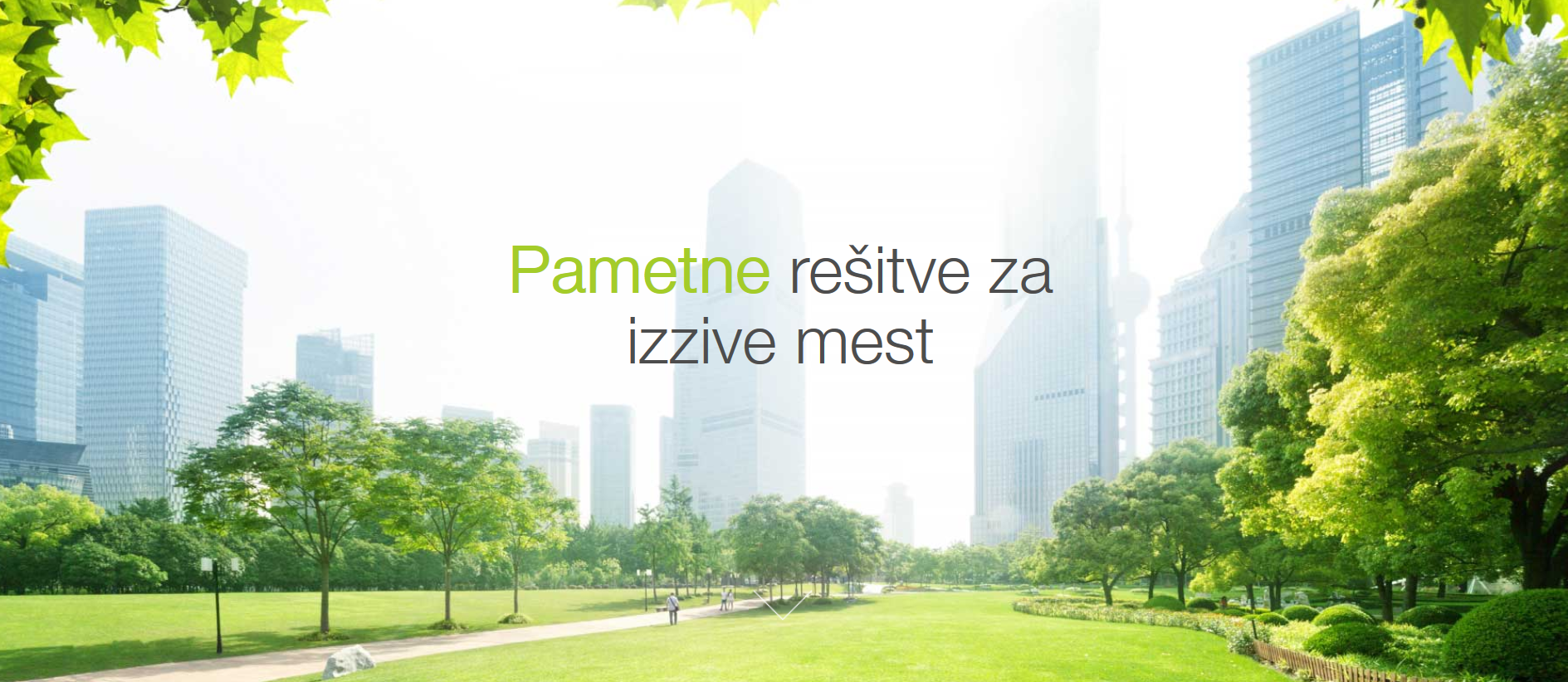 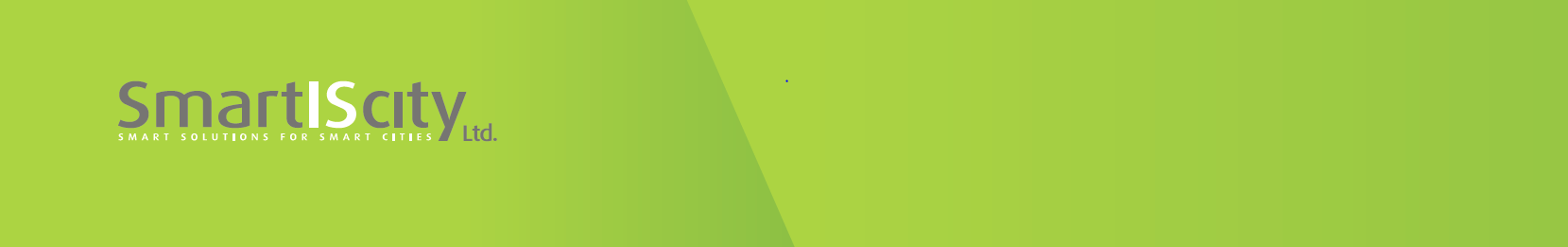 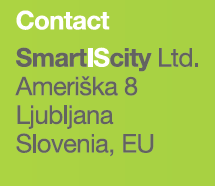 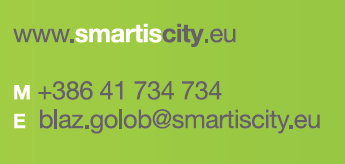 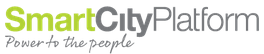 Koraki razvoja Pametnega mesta
1
Analiza občine in predlog vsebin ter obsega projekta
2
Postavitev platforme SmartCityPlatfom
3
Konfiguracija SCPlatforme sProjects / sVoice / sGreen City Kit / sDataBank & sMarketPlace
4
https://sentrupert.smartis.si/#!/